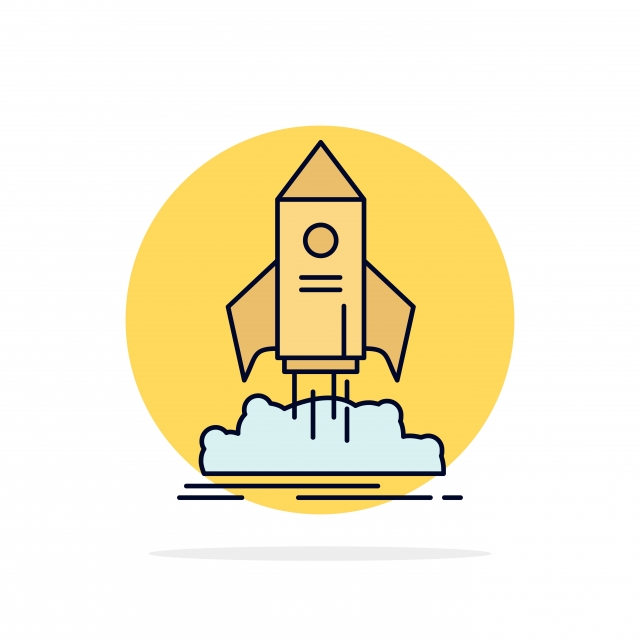 KHỞI ĐỘNG

TÔI YÊU – TÔI YÊU
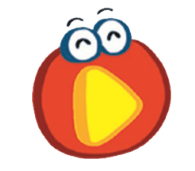 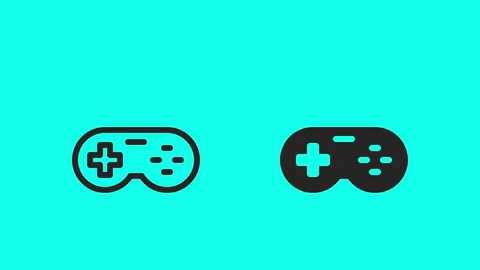 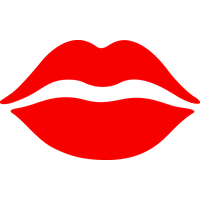 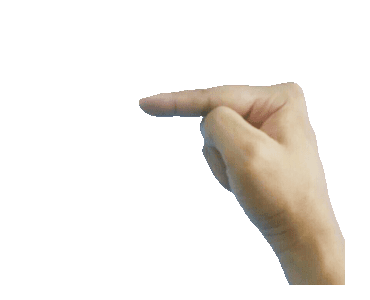 1
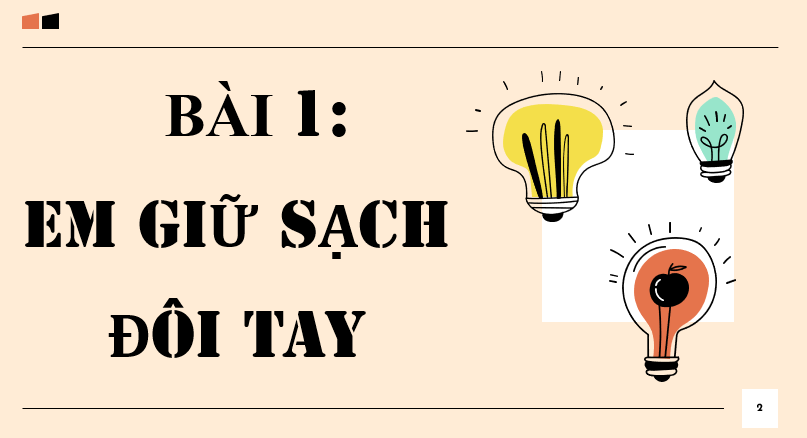 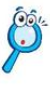 Nêu nội dung tranh?
Vì sao em cần giữ đôi tay sạch?
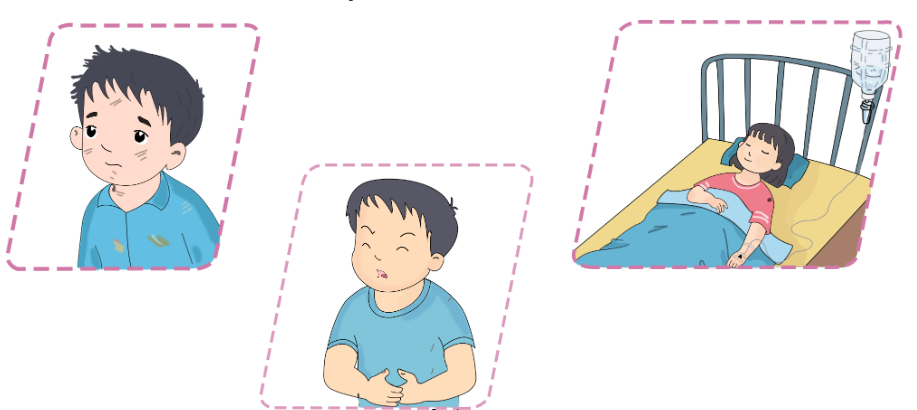 Nếu không giữ bàn tay sạch thì điều gì sẽ xảy đến?
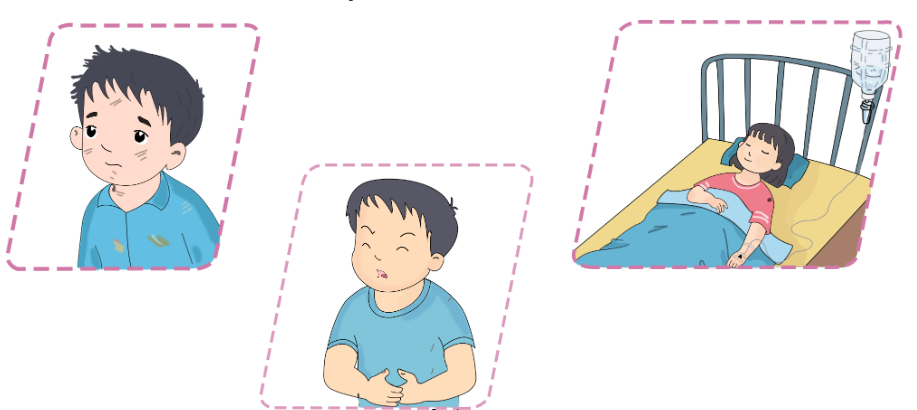 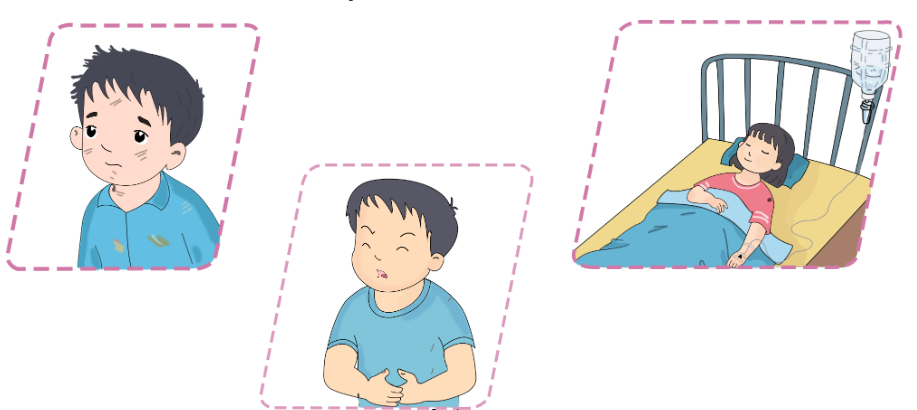 3
Tranh 1
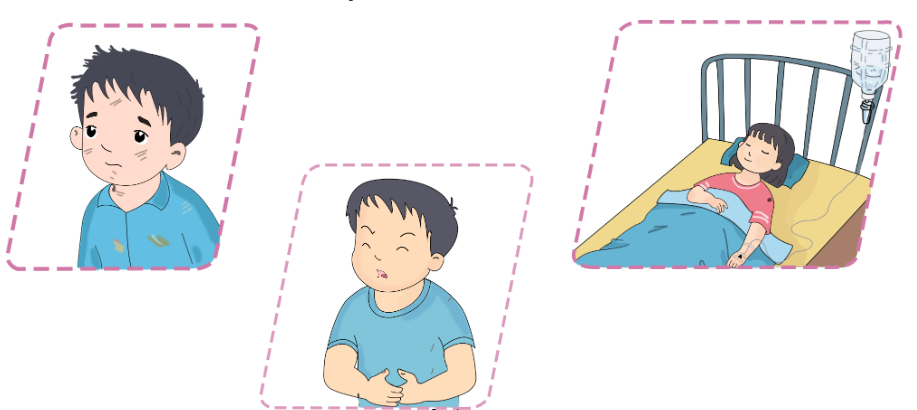 Một bạn nhỏ với gương mặt có vẻ khó chịu
Cả mặt và quần áo của bạn đều bị bẩn và lấm lem
4
Tranh 2
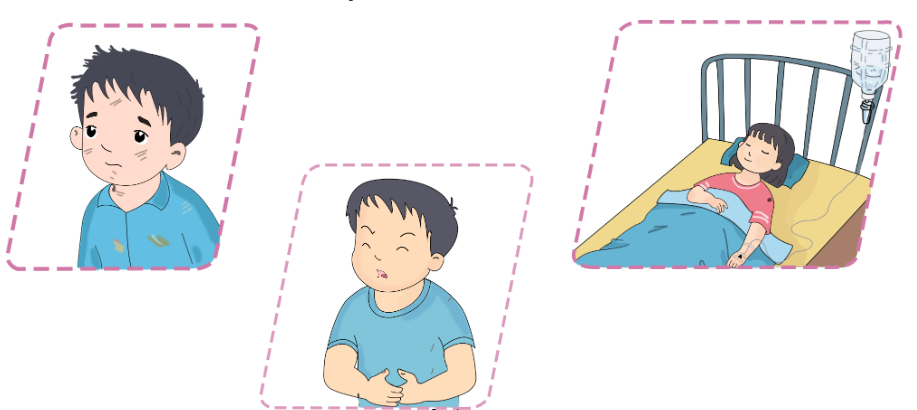 Một bạn nhỏ mặt nhăn nhó, hai mắt nhắm lại
Hai tay đang ôm lấy bụng của mình
5
Tranh 3
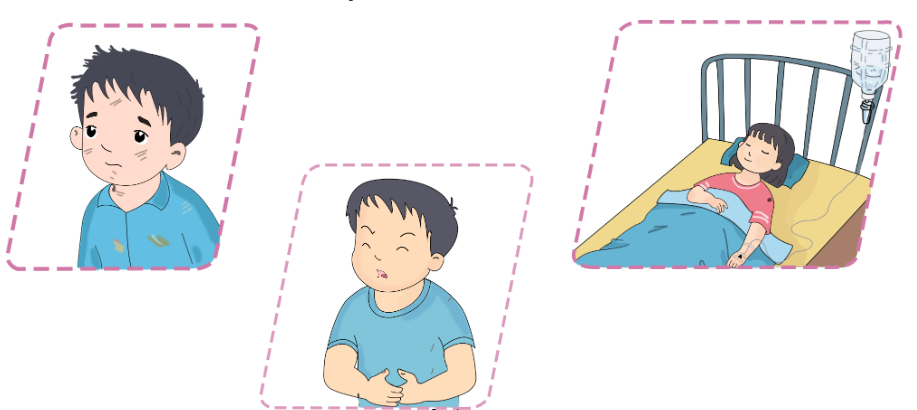 Một bạn nhỏ đang nằm trên giường bệnh
Vì ốm nên bạn đang phải truyền nước
6
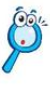 Vì sao em cần giữ đôi tay sạch?
Giữ sạch đôi bàn tay giúp em bảo vệ sức khoẻ, luôn khoẻ mạnh và vui vẻ hơn.
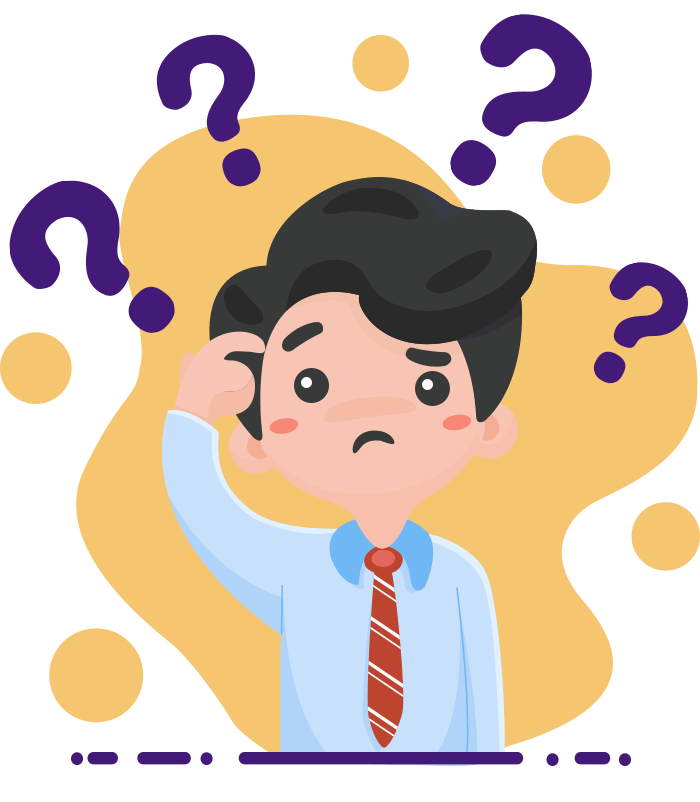 Nếu không giữ bàn tay sạch thì điều gì sẽ xảy đến?
Nếu không giữ sạch đôi bàn tay chúng ta sẽ bị bẩn, khó chịu, đau bụng, ốm yếu…
7
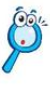 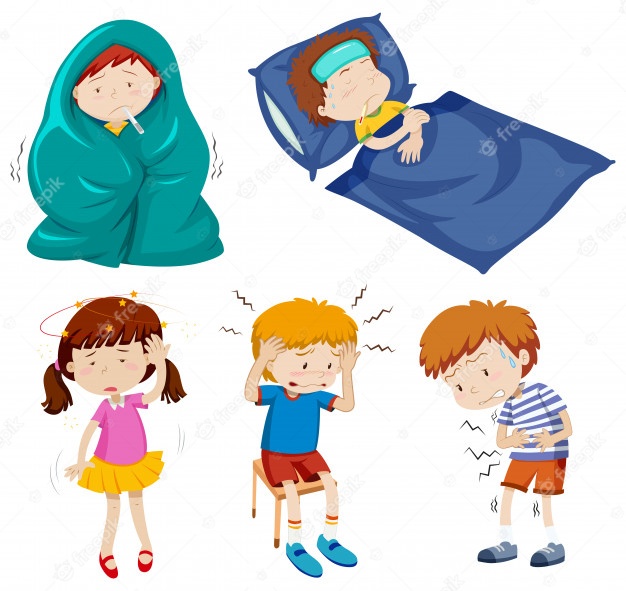 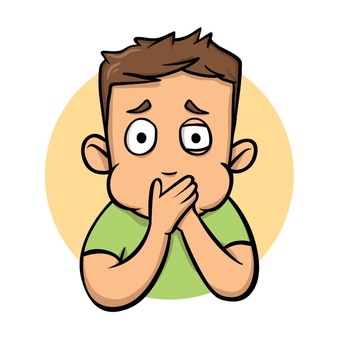 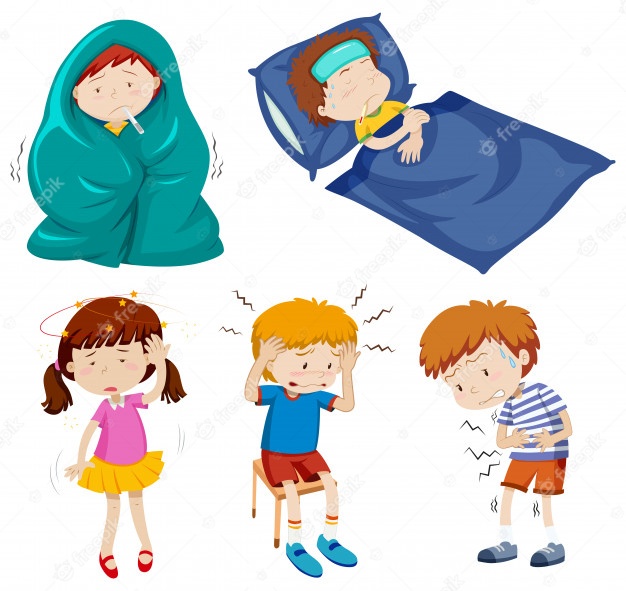 8
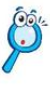 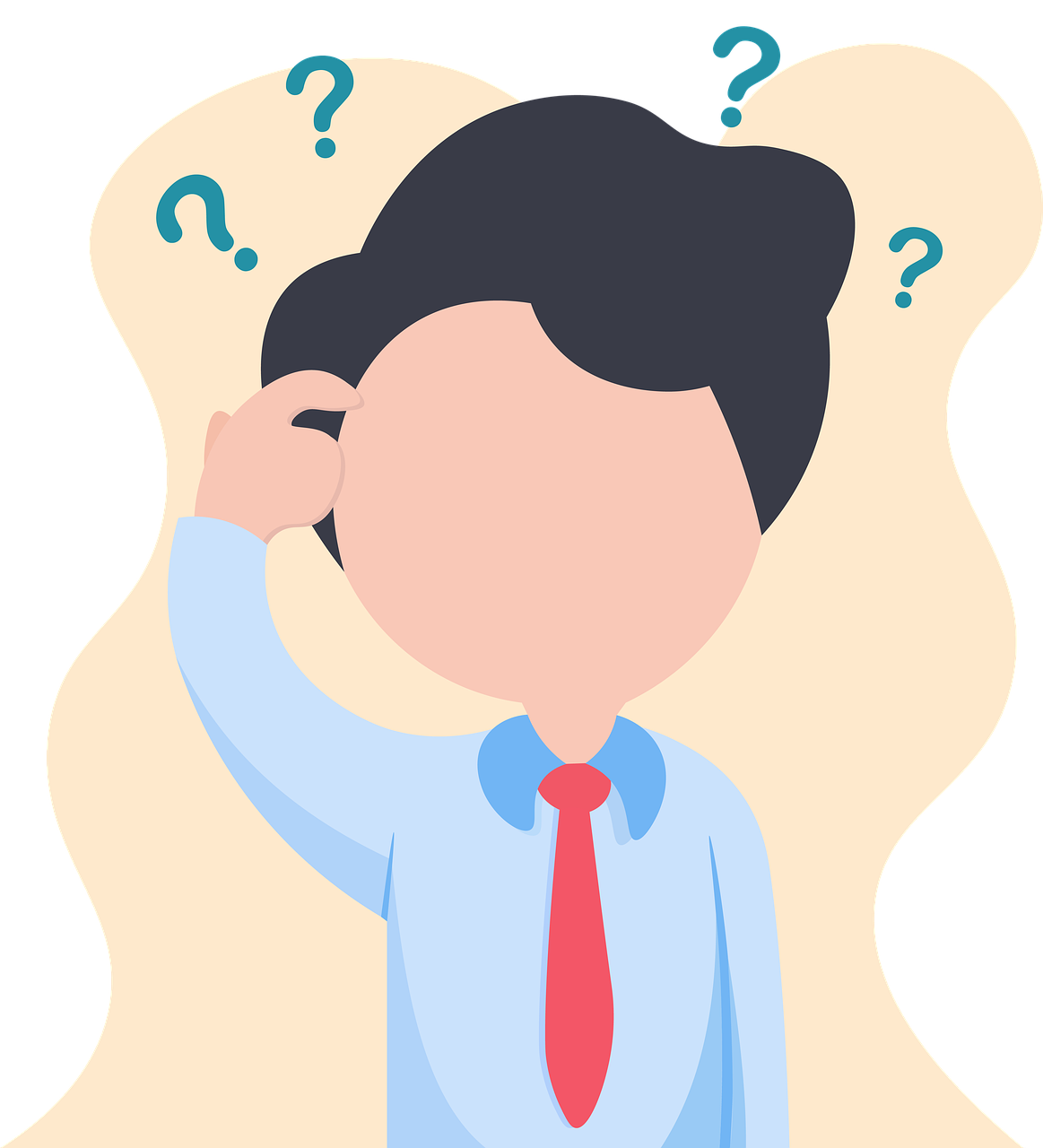 Nêu cách con rửa tay hàng ngày?
9
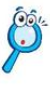 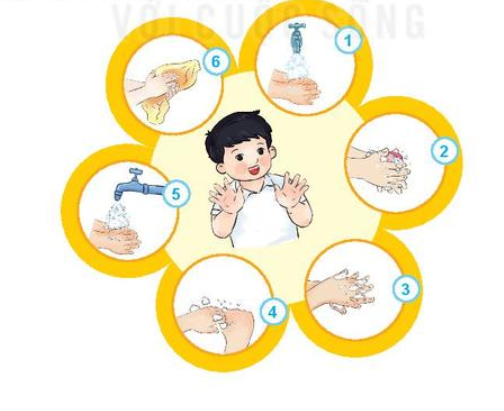 Nêu nội dung bức tranh
Có mấy bước để giữ sạch đôi tay?
Nêu các bước
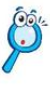 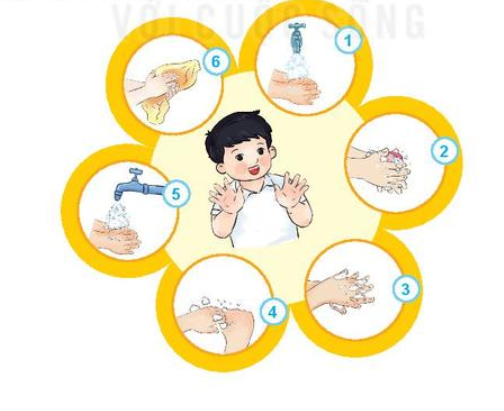 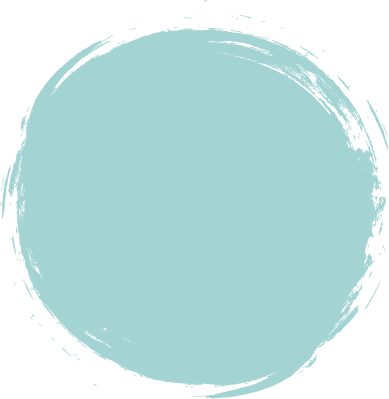 Trong hình là một bạn nhỏ
Xung quanh bạn là hình ảnh các bước nhằm rửa sạch bàn tay
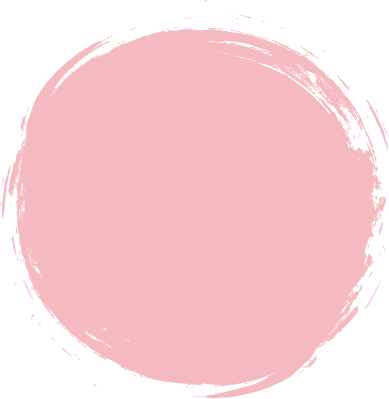 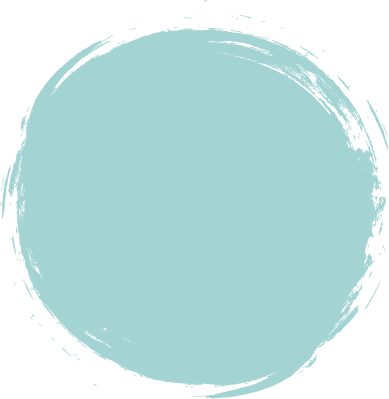 Có 6 bước để giữ sạch đôi tay
11
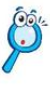 01
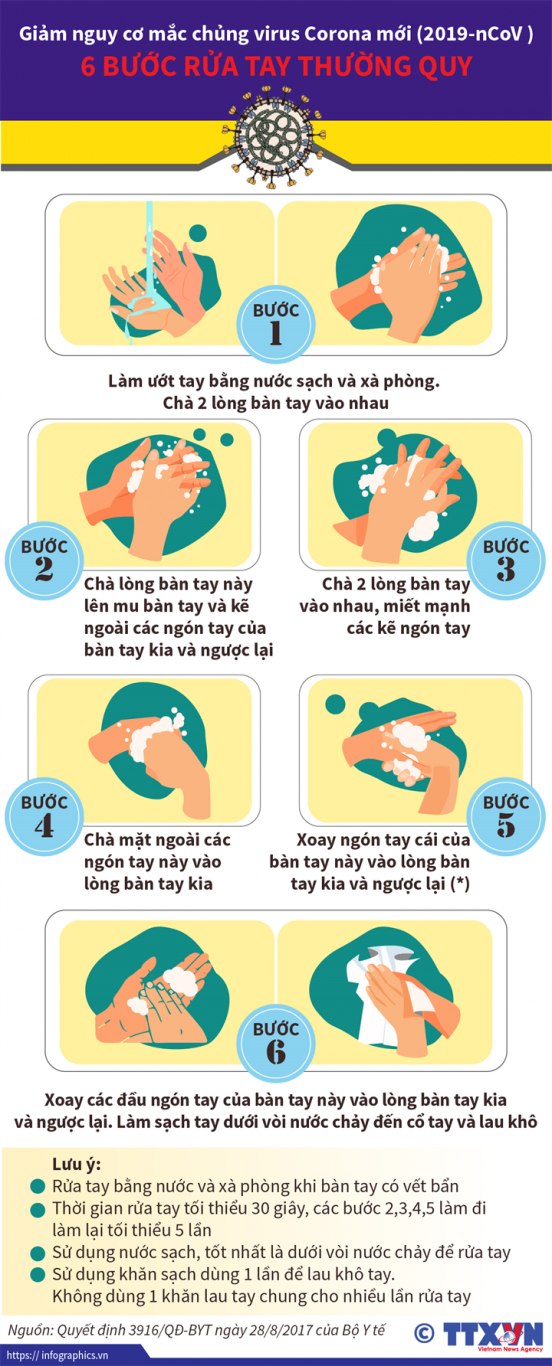 Làm ướt hai lòng bàn tay bằng nước
12
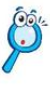 02
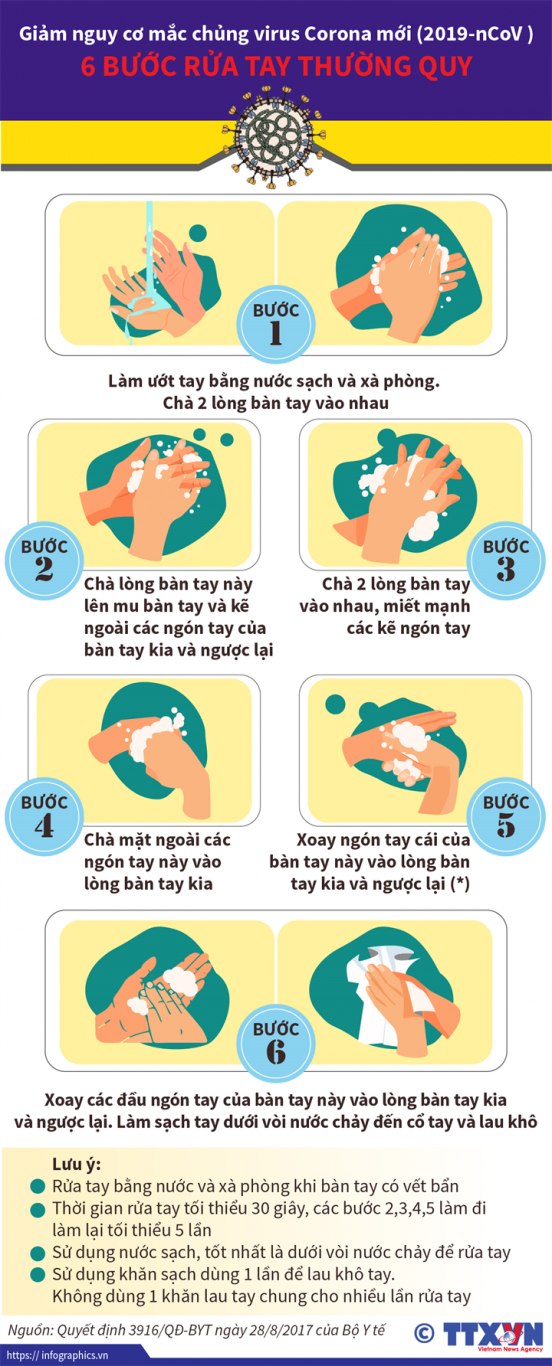 Xoa xà phòng vào hai lòng bàn tay
13
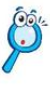 03
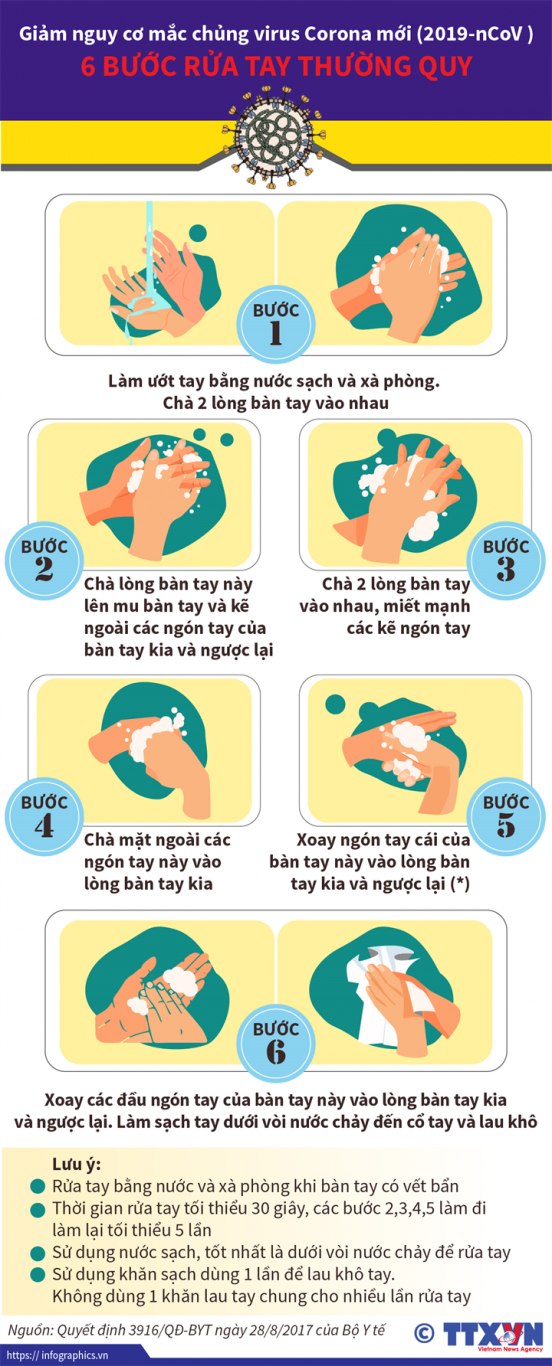 Chà hai lòng bàn tay vào nhau, miết các ngón tay vào kẽ ngón tay
14
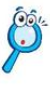 04
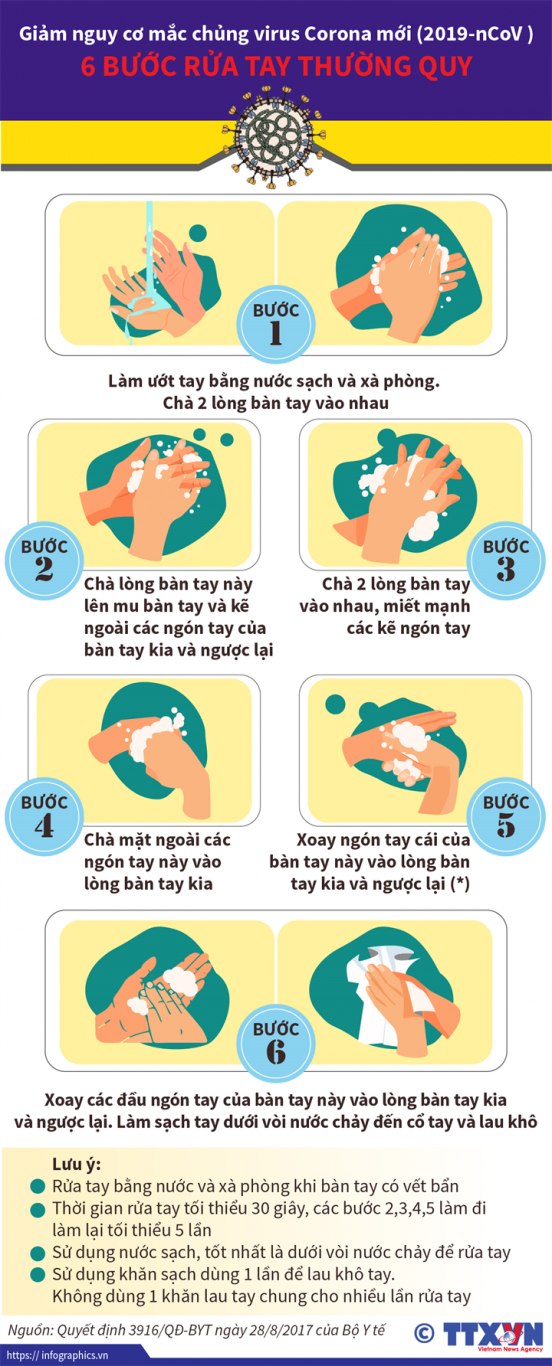 Chà từng ngón tay vào lòng bàn tay
15
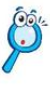 05
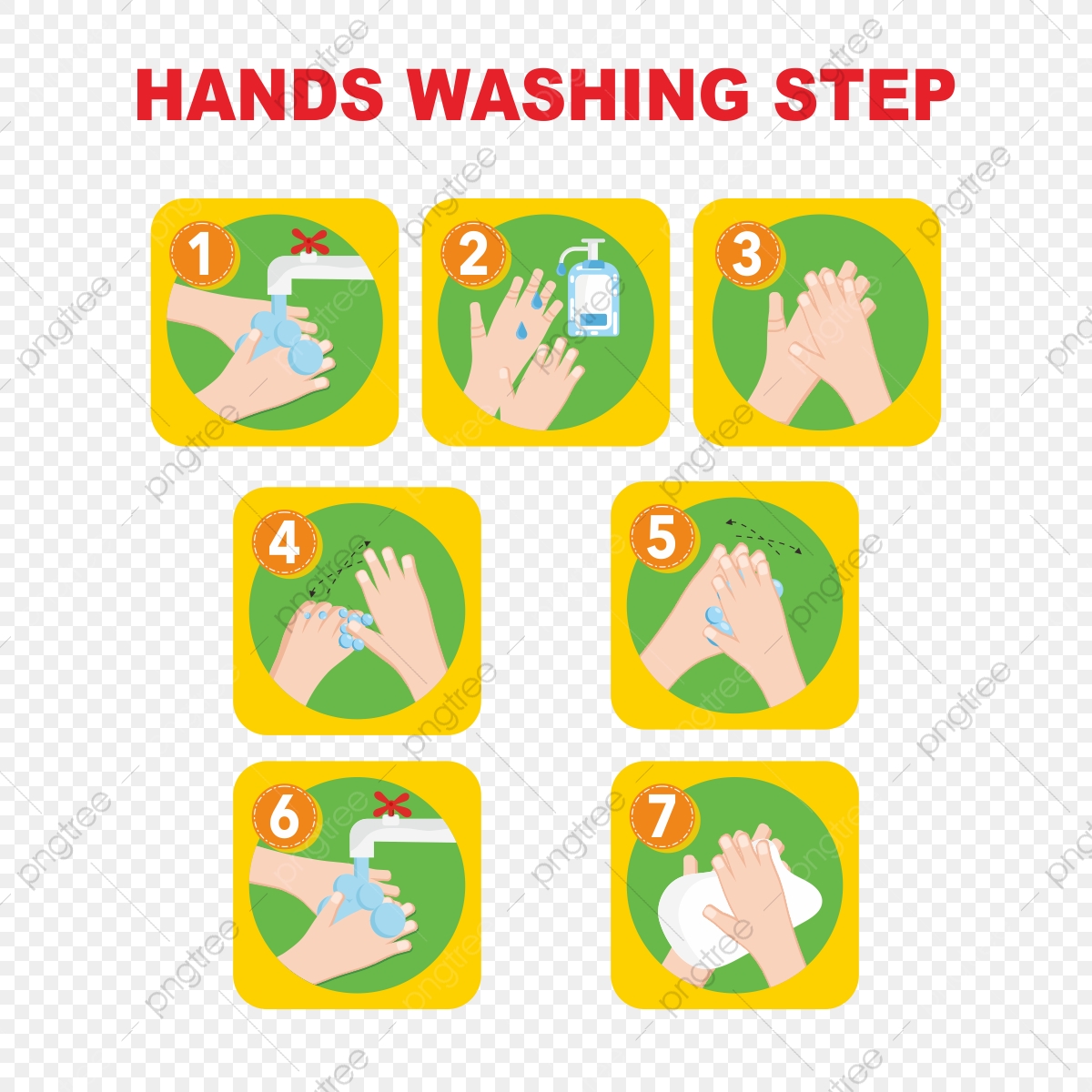 Rửa tay sạch dưới vòi nước
16
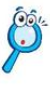 06
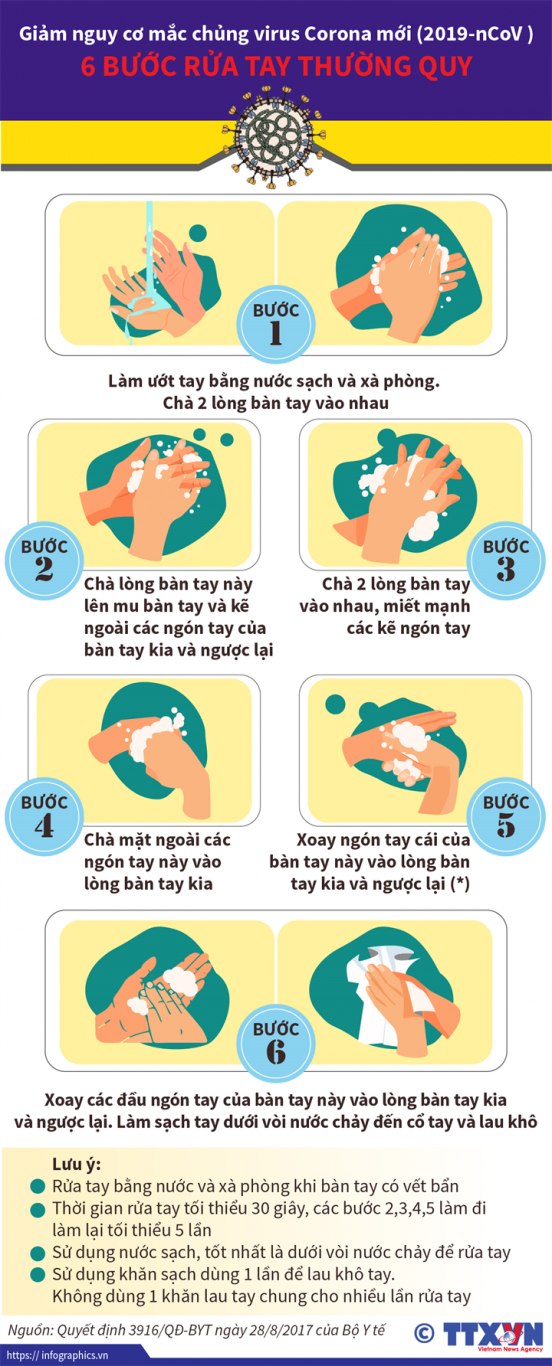 Làm khô tay bằng khăn sạch.
17
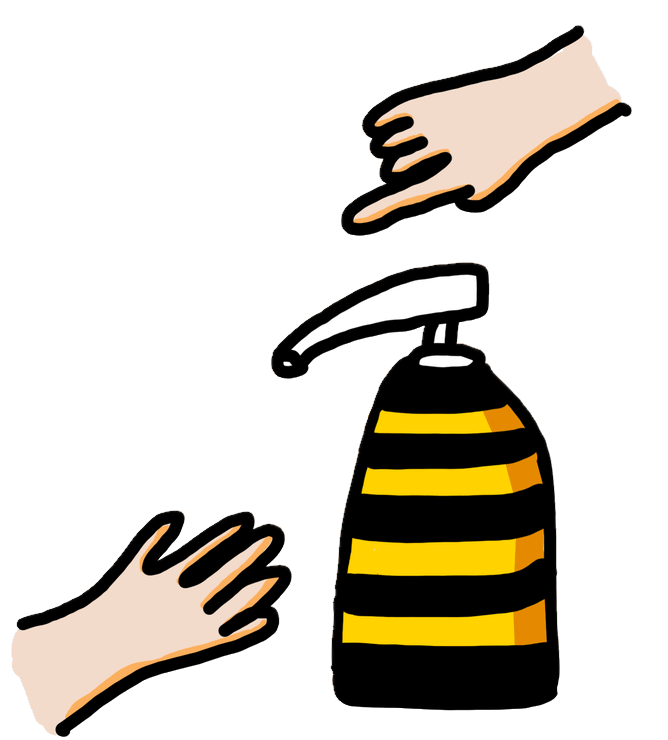 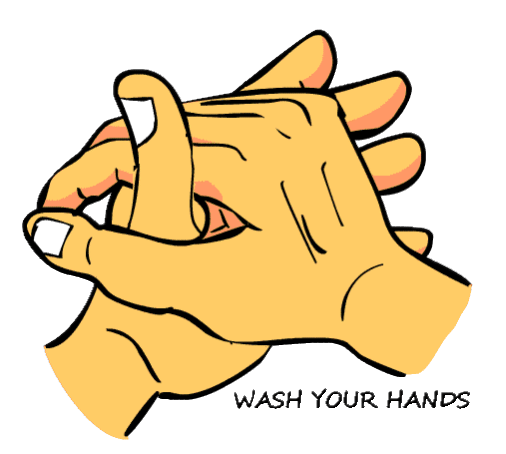 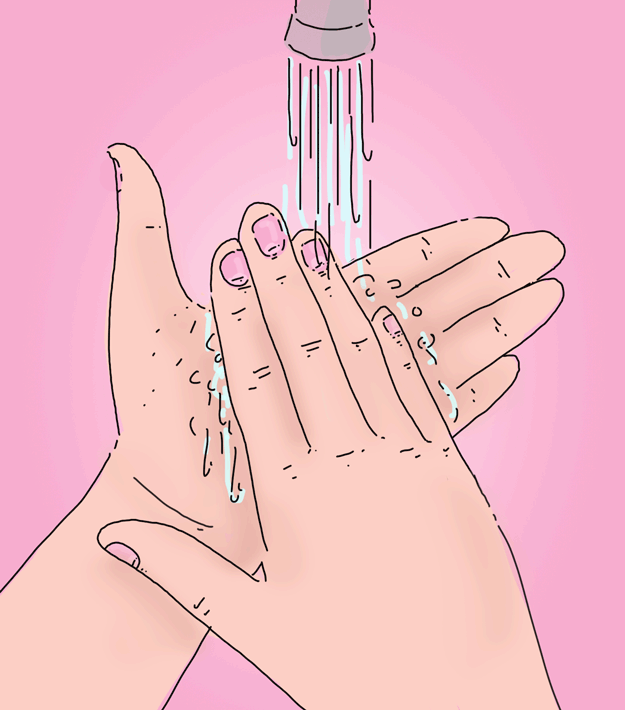 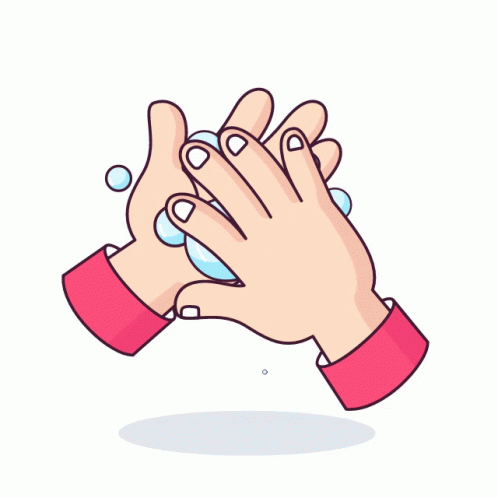 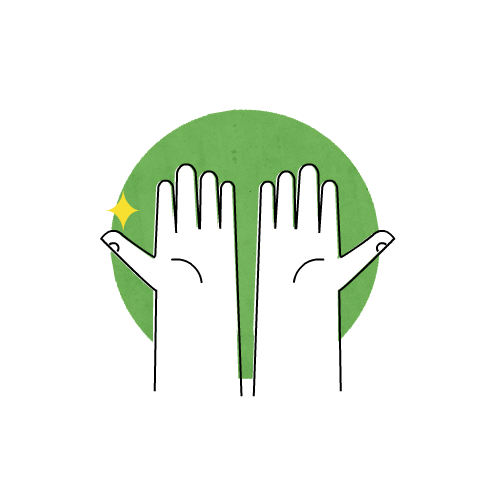 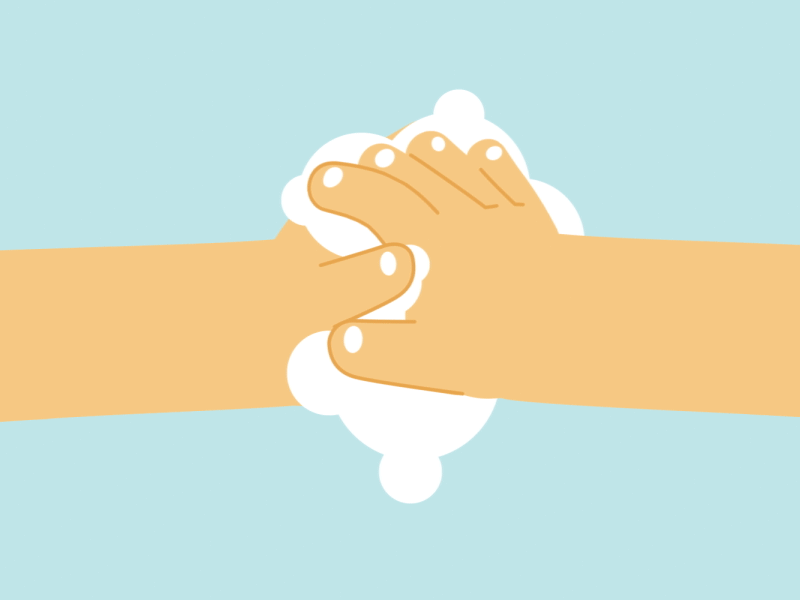 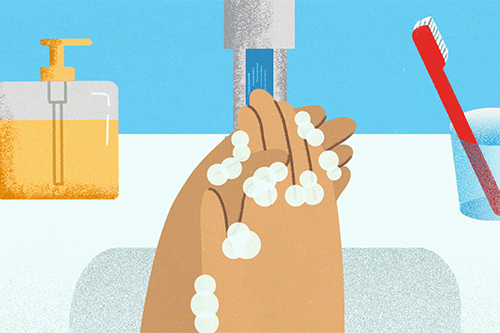 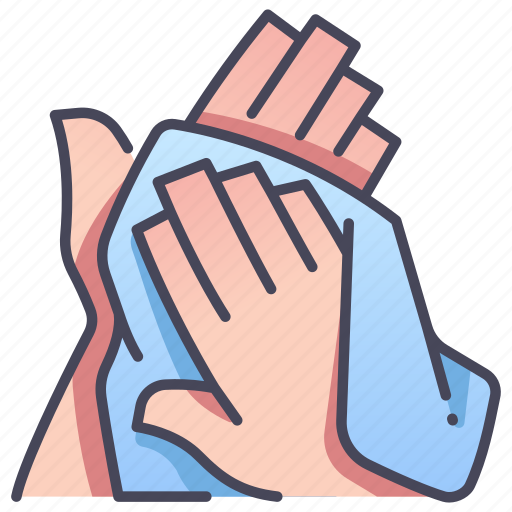 18
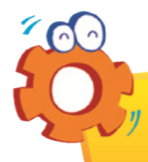 Hành động nào nên làm? Không nên làm? Nêu lí do
Mỗi hình thể hiện nội dung gì?
Những bạn nào đã biết vệ sinh đôi tay?
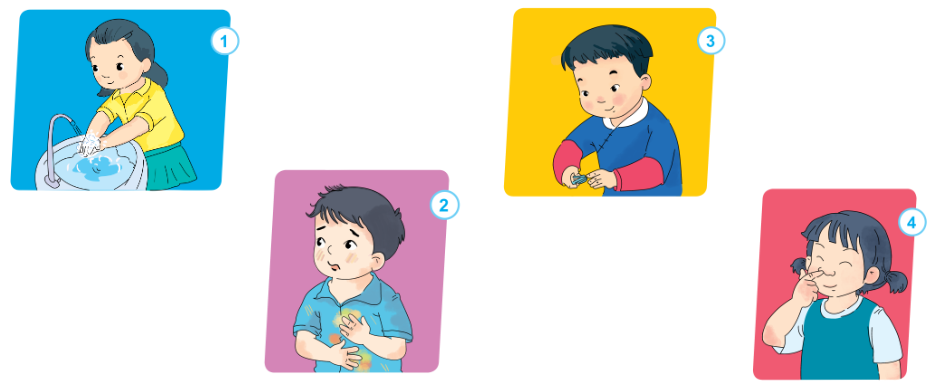 19
Dùng tay dính bẩn lau lên quần áo
Bạn nhỏ rửa tay sạch sẽ bằng xà phòng
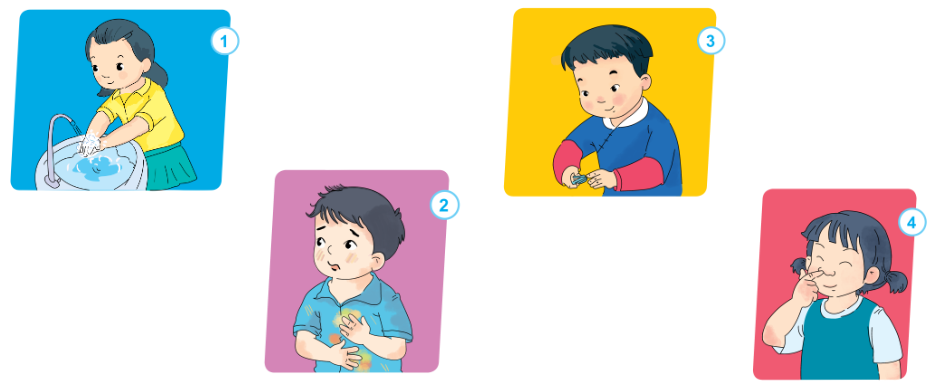 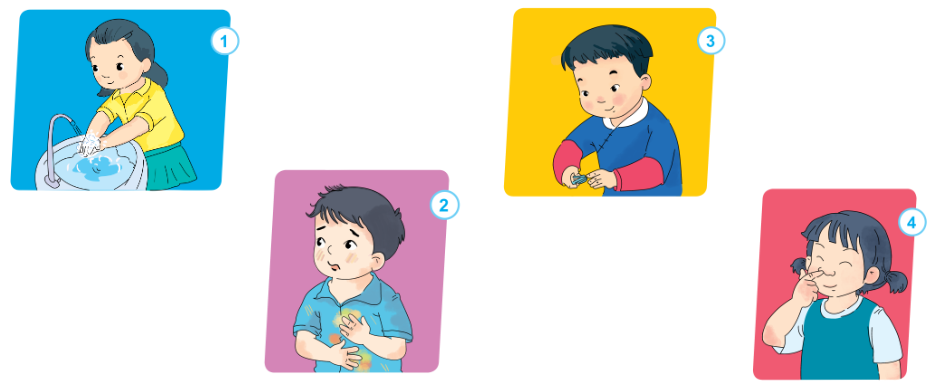 20
Dùng bấm móng tay cắt móng tay sạch sẽ
Dùng tay ngoáy mũi
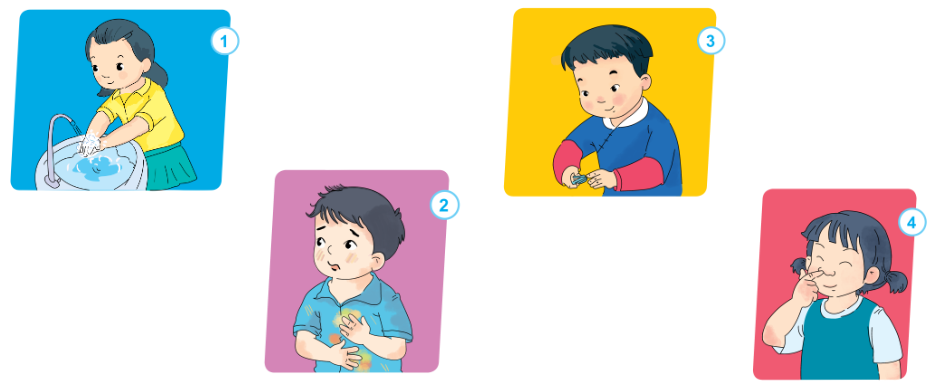 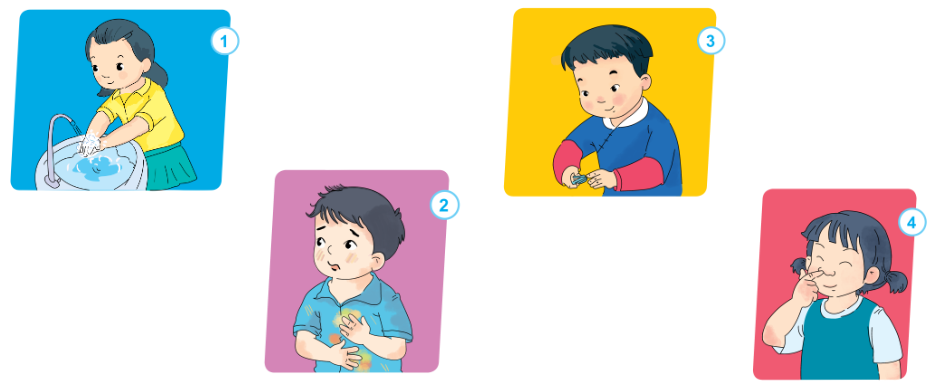 21
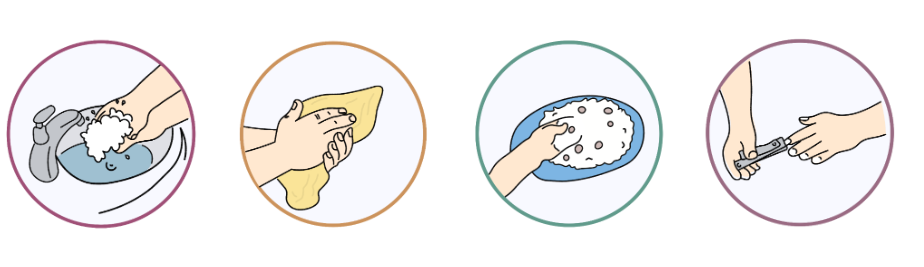 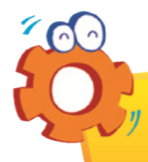 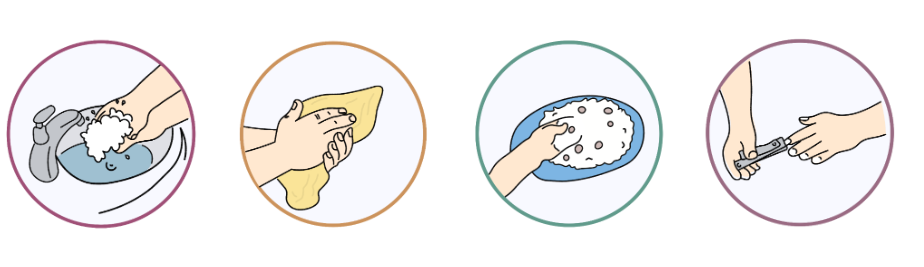 Lau tay bằng khăn bông sau khi rửa
Chà tay bằng xà phòng
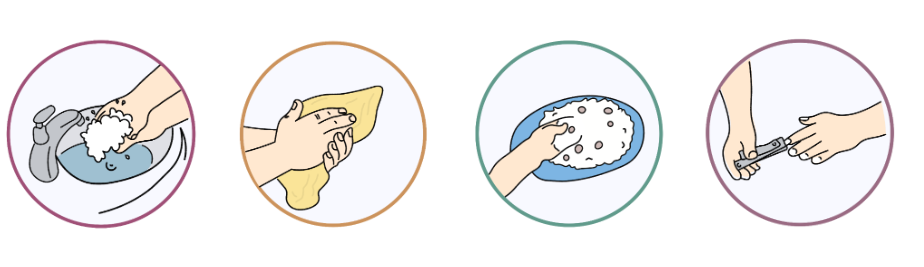 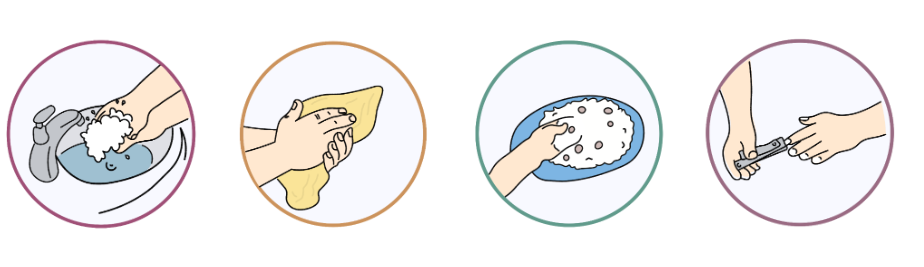 Sử dụng dụng cụ để cắt móng tay
Dùng tay bốc cơm ăn
22
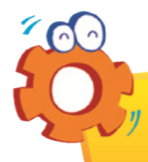 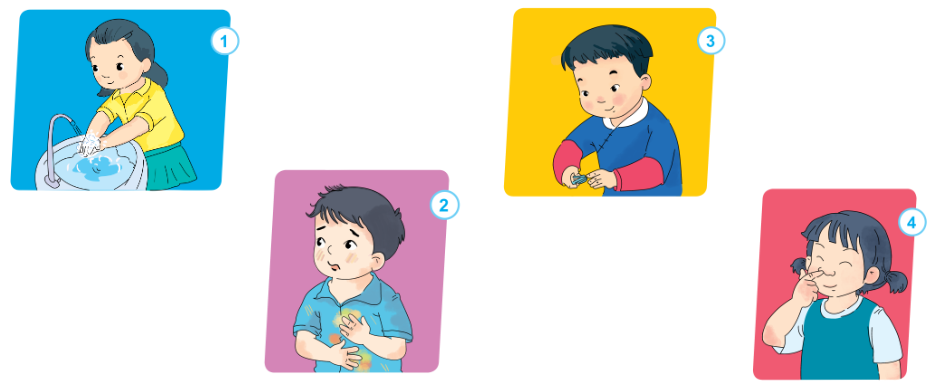 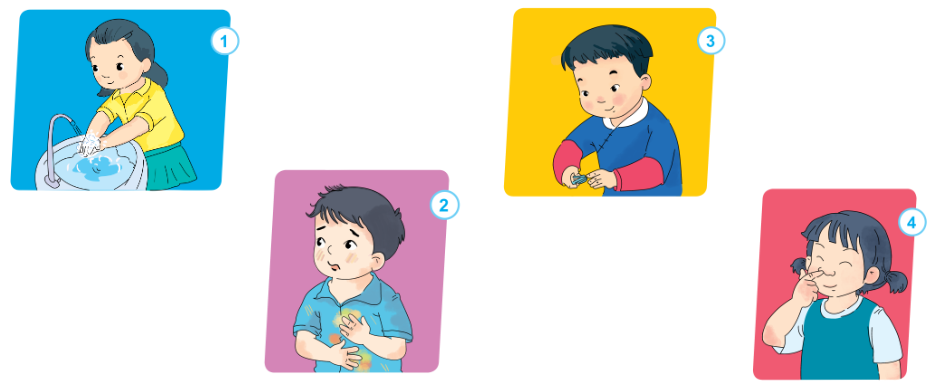 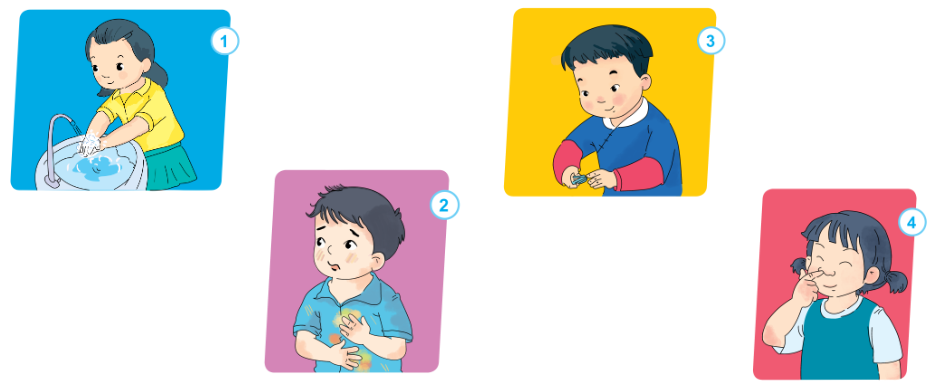 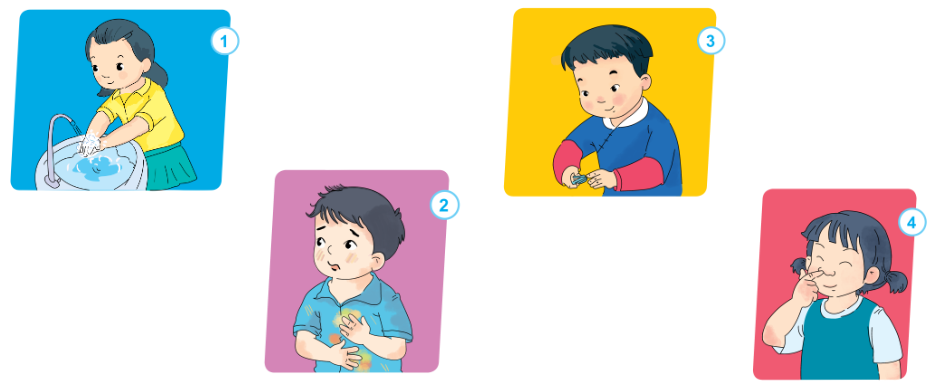 23
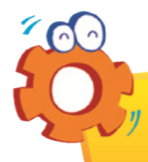 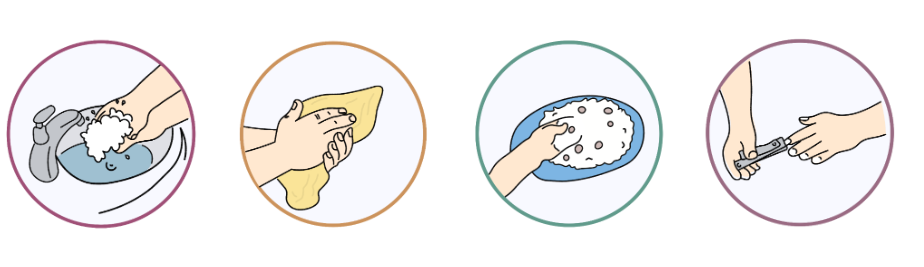 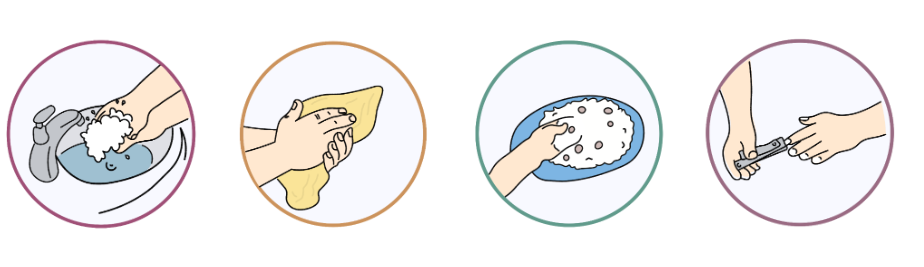 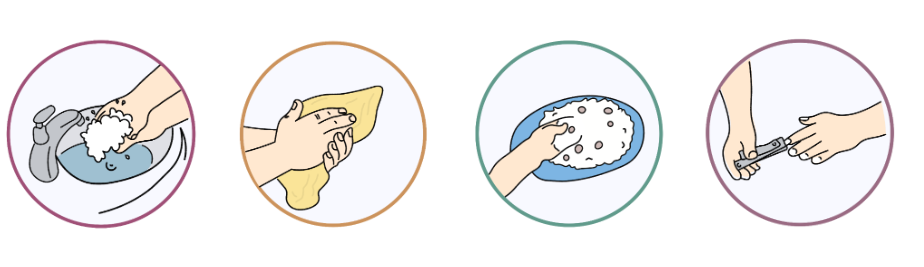 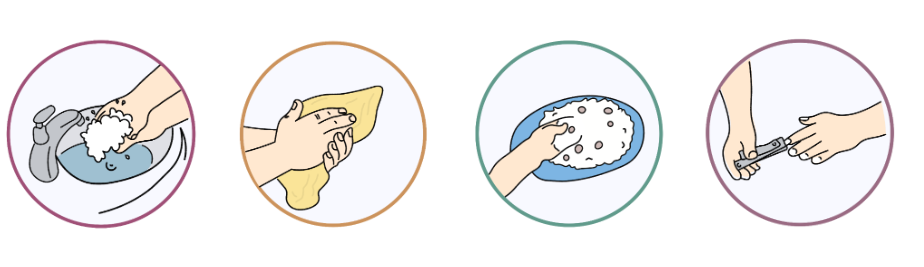 24
25
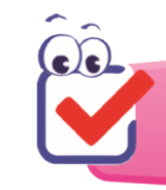 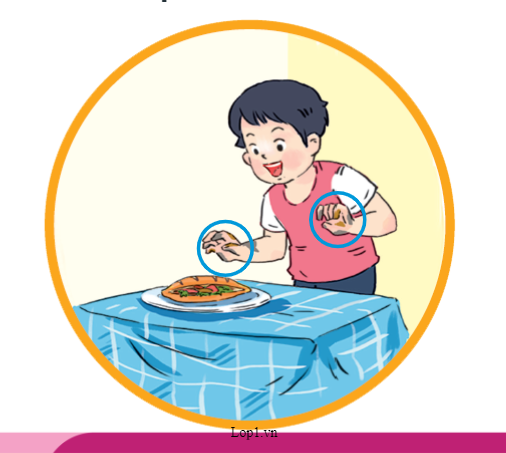 Hành động ấy là nên hay không nên?
Bạn nhỏ đang có hành động gì?
Với hành động không nên, em sẽ khuyên bạn điều gì?
26
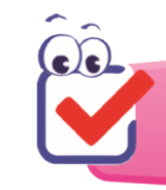 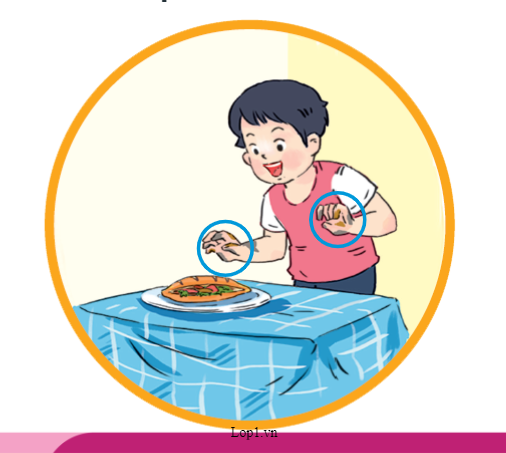 Đó là hành động không nên làm, không vệ sinh.
Bạn nhỏ chuẩn bị dùng tay cầm bánh mì.
Em sẽ khuyên bạn đi rửa tay trước khi ăn, sử dụng dụng cụ ăn uống, không trực tiếp dùng tay
27
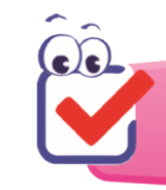 02
02
01
01
Mai và Chi vừa đi học về đã thấy mẹ chuẩn bị cho mỗi người 1 gói bim bim và 1 hộp sữa. Thấy vậy, Mai vội vàng cầm lấy bóc bịch bim bim rồi đưa lên miệng. Chi định đi rửa tay, thấy vậy, Chi nói: “ Mai, tại sao em lại không đi rửa tay mà đã ăn luôn như vậy?”. Mai liền đáp: “Em không nghịch gì nên tay em không bẩn, ăn xong em sẽ rửa một thể luôn”.
Là Chi trong tình huống trên, em sẽ làm gì? Vì sao?
Đến giờ ăn trưa, An và Khánh cùng nhau đi rửa tay. An dùng xà phòng chà kĩ càng các ngón tay sau đó dùng khăn bông để thấm. Thấy vậy, Khánh giục: “An ơi, mau lên tớ đói quá! Cậu làm gì lâu thế? Rửa bằng nước thôi là sạch rồi”
Là An trong tình huống trên em sẽ làm gì? Vì sao?
28
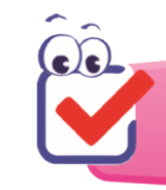 02
02
01
01
Giải thích rằng: Nước lã thôi không đủ để diệt hết các vi khuẩn đang bám trên tay chúng ta nên tớ phải sử dụng xà phòng và rửa tay thật kĩ nữa để tránh lúc ăn vi khuẩn theo thức ăn đi vào trong cơ thể sẽ không tốt. 
Khuyên Khánh ra thực hiện rửa lại tay lại và đợi rồi đi ăn cơm
Giải thích với Mai rằng bên ngoài có rất nhiều bụi và vi khuẩn, vì vậy dù không nghịch đất cát bẩn nhưng chúng ta cũng cần rửa tay, nếu không vi khuẩn ở tay sẽ theo thức ăn đi vào bụng gây đau bụng, ốm,… 

Đưa em đi rửa tay cùng
29
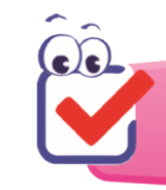 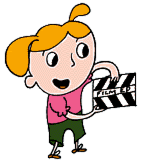 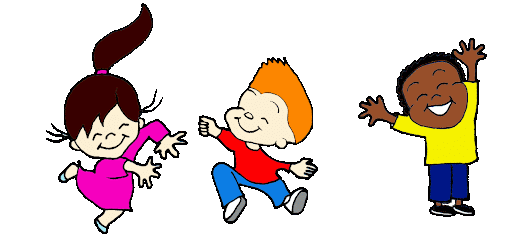 30
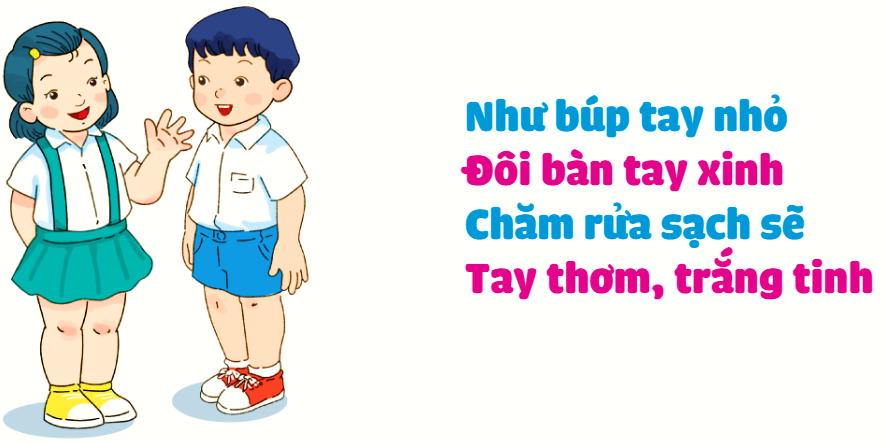 31
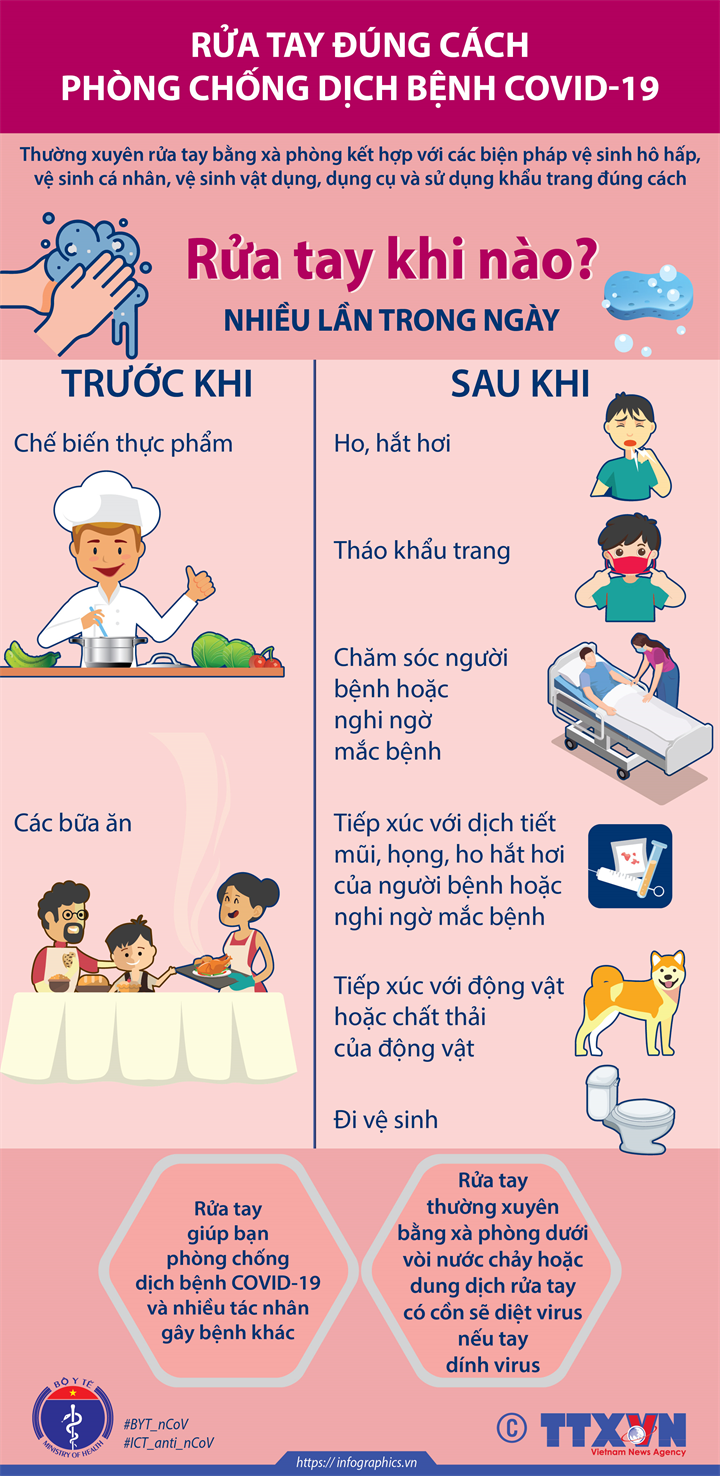 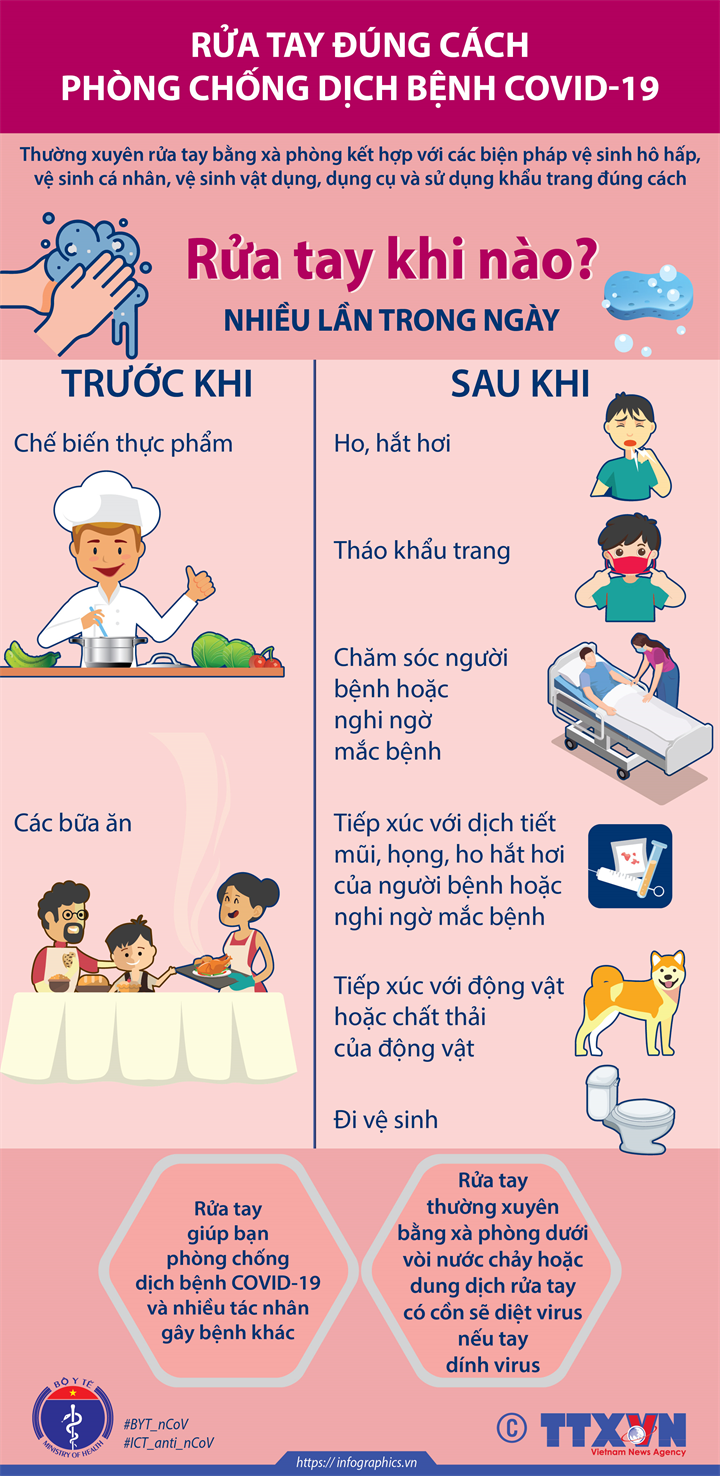 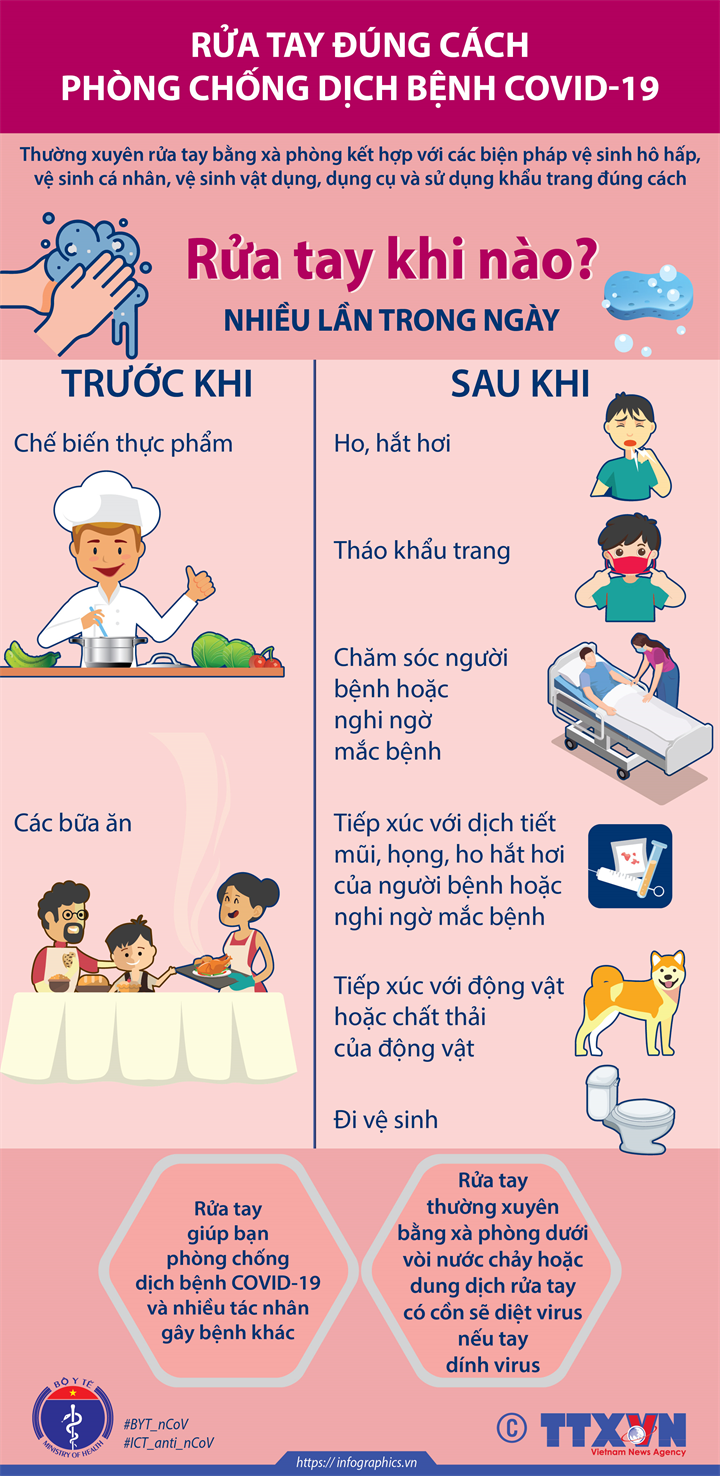 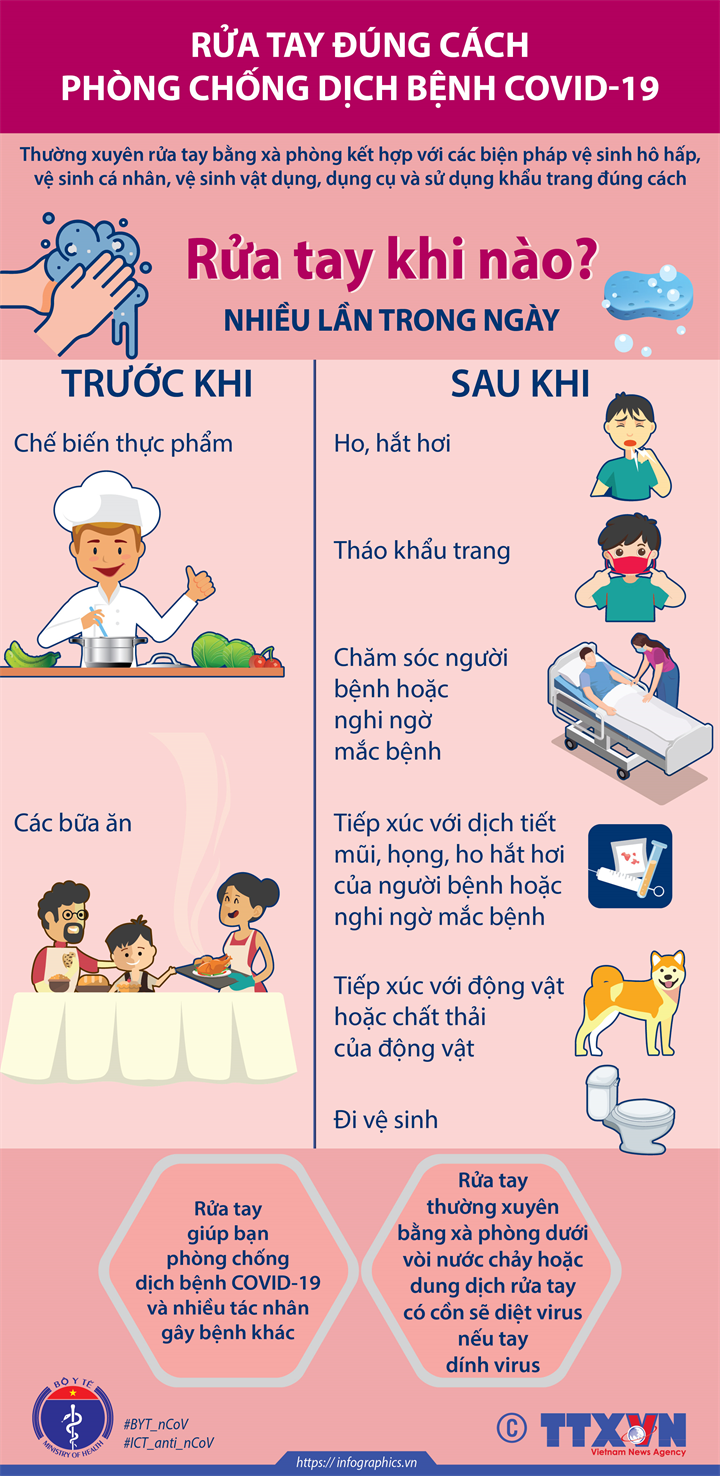 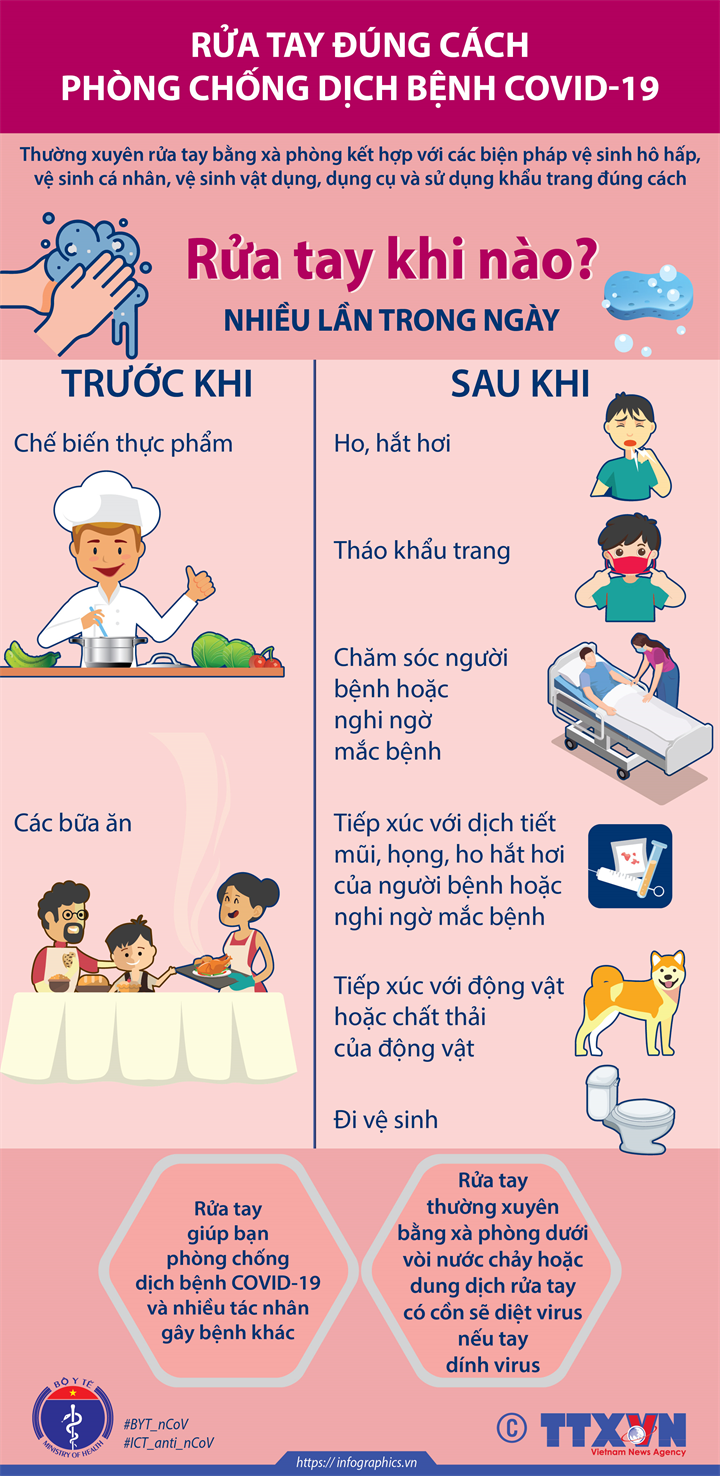 32
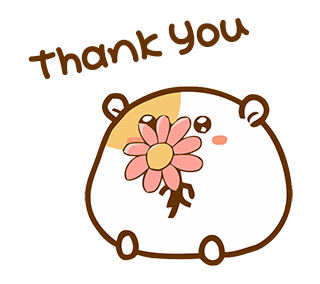